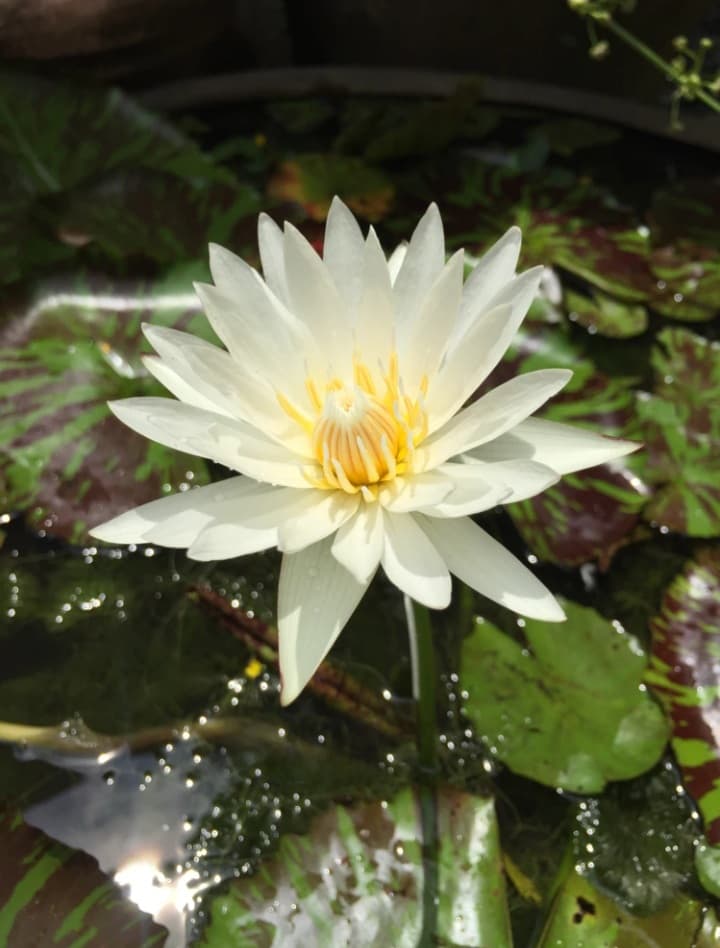 স্বাগতম
শিক্ষক পরিচিতি
তসলিমা খানম 
প্রভাষক গণিত বিভাগ 
ঈশ্বরগঞ্জ সরকারি কলেজ 
  ঈশ্বরগঞ্জ,ময়মনসিংহ ।
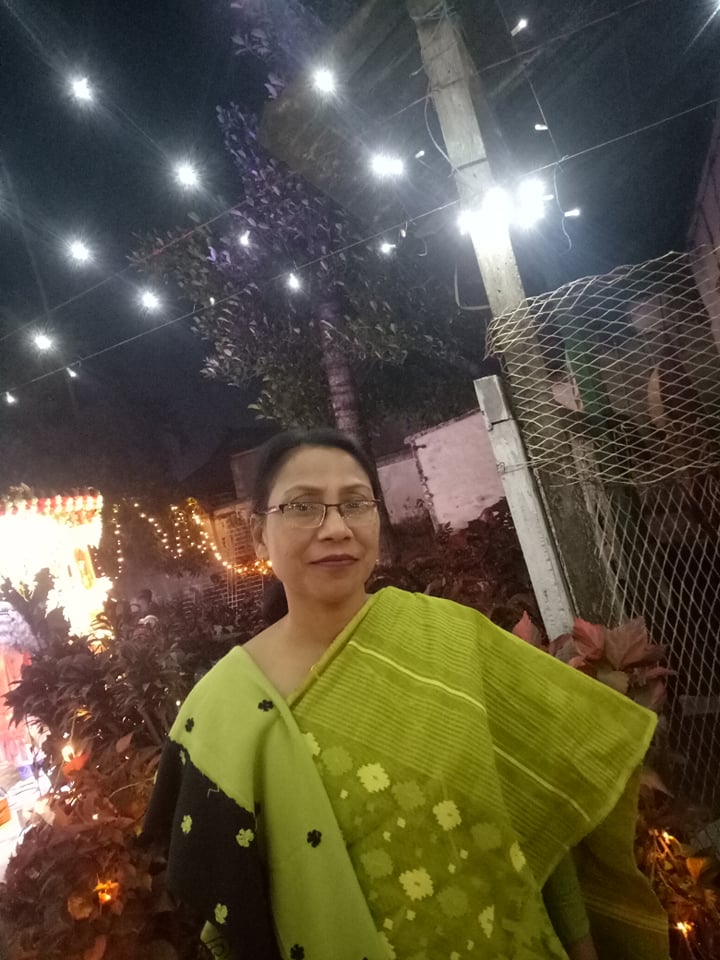 পাঠ পরিচিতি
বিষয়ঃউচ্চতর গনিত 
শ্রেনিঃএকাদশ
অধ্যায়ঃ ম্যাট্রিক্স ও নির্নায়ক
সময় : ৪০ মিনিট
চল একটি ভিডিও দেখি
ম্যাট্রিক্স
শিখনফল
পাঠ শেষে শিক্ষার্থীরা ম্যাট্রিক্স ও ম্যাট্রিক্স এর প্রকারভেদ সম্পকে ধারণা লাভ করতে পারবে।
পাঠ উপস্থাপন
কতগুলি সংখ্যা বা চলক আয়াতাকারে সাজালে যে বিন্যাস পাওয়া যায় তাকে ম্যাট্রিক্স বলে ।(  ) দ্বারা ম্যাট্রিক্স এর প্রতীক বুঝায় ।
ম্যাট্রিক্স এর প্রকারভেদ
সারি ম্যাট্রিক্স যেমন 


কলাম ম্যাট্রিক্স যেমন 


বর্গ ম্যাট্রিক্স
মূল্যায়ন 
নিচের কোনটি ম্যাট্রিক্স ?
ক।{1  6 8}   খ। 

গ।         ঘ। সবগুলো
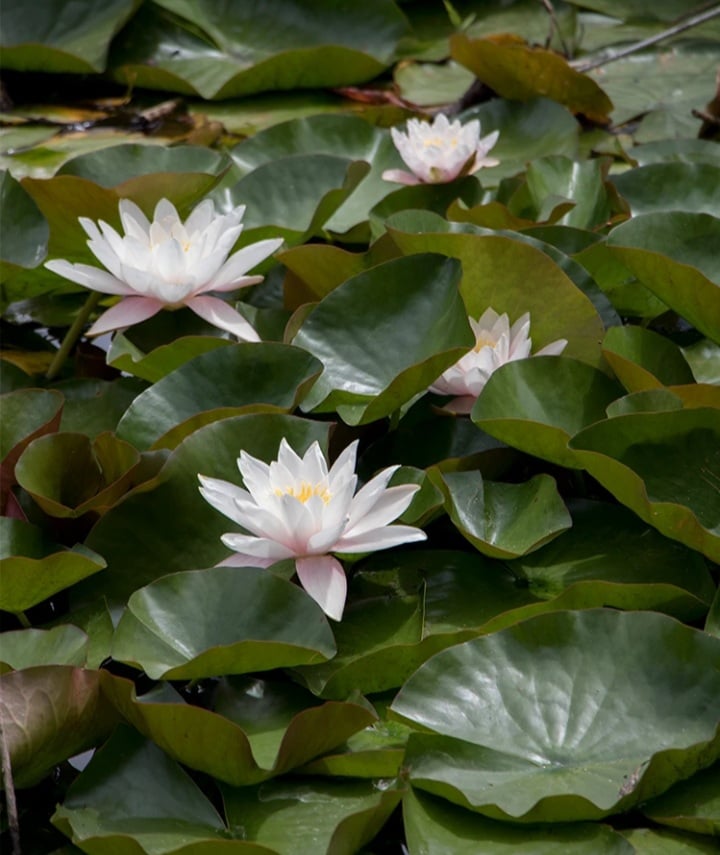 ধন্যবাদ